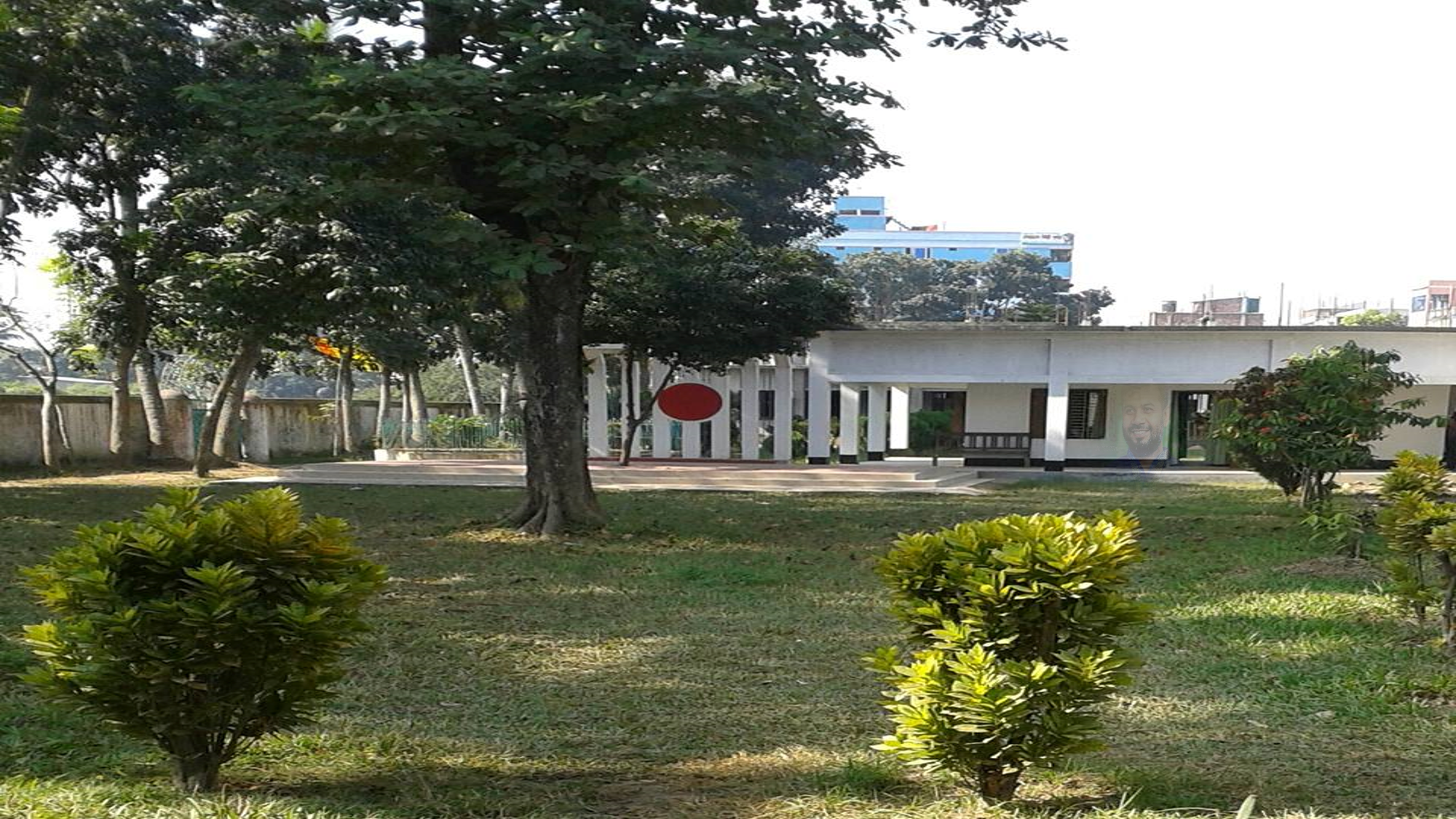 পরিচিতি
পাঠ পরিচিতি
শ্রেণি :- নবম শ্রেণি
বিষয় :- পদার্থবিজ্ঞান
অধ্যায় :- ৯ম ( আলোর প্রতিসরণ )
মোঃ মোসলেহ উদ্দিন
          সহকারী শিক্ষক
গৌরীপুর সুবল আফতাব উচ্চ বিদ্যালয়
উত্তল লেন্স 
ব্যবহার করে 
প্রতিবিম্ব সৃষ্টি 
ও প্রদর্শন।
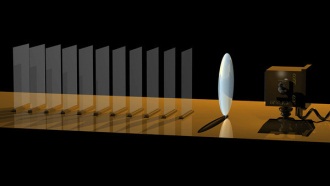 লক্ষ্যবস্তু লেন্স থেকে 2fএর বেশি দূরে অবস্থিতঃ
উত্তল লেন্স
L
O
লক্ষ্যবস্তু
2F
2F
B
C
A
F
F
বিম্ব
I
অবস্থানঃ f এবং 2f এর মধ্যে।
L’
প্রকৃতিঃ বাস্তব ও উল্টো।
আকৃতিঃ লক্ষ্যবস্তুর চেয়ে ছোট।
লক্ষ্যবস্তু f ও 2f এর মধ্যে অবস্থিত।
উত্তল লেন্স
L
O
লক্ষ্যবস্তু
2F
2F
B
C
A
F
F
বিম্ব
অবস্থানঃ 2f এর বেশি দূরত্বে।
I
L’
প্রকৃতিঃ বাস্তব ও উল্টো।
আকৃতিঃ লক্ষ্যবস্তুর চেয়ে বড়।
লক্ষ্যবস্তু 2f দূরত্বে অবস্থিত।
উত্তল লেন্স
L
O
লক্ষ্যবস্তু
2F
2F
B
C
A
F
F
বিম্ব
অবস্থানঃ 2f  দূরত্বে।
I
L’
প্রকৃতিঃ বাস্তব ও উল্টো।
আকৃতিঃ লক্ষ্যবস্তুর সমান।
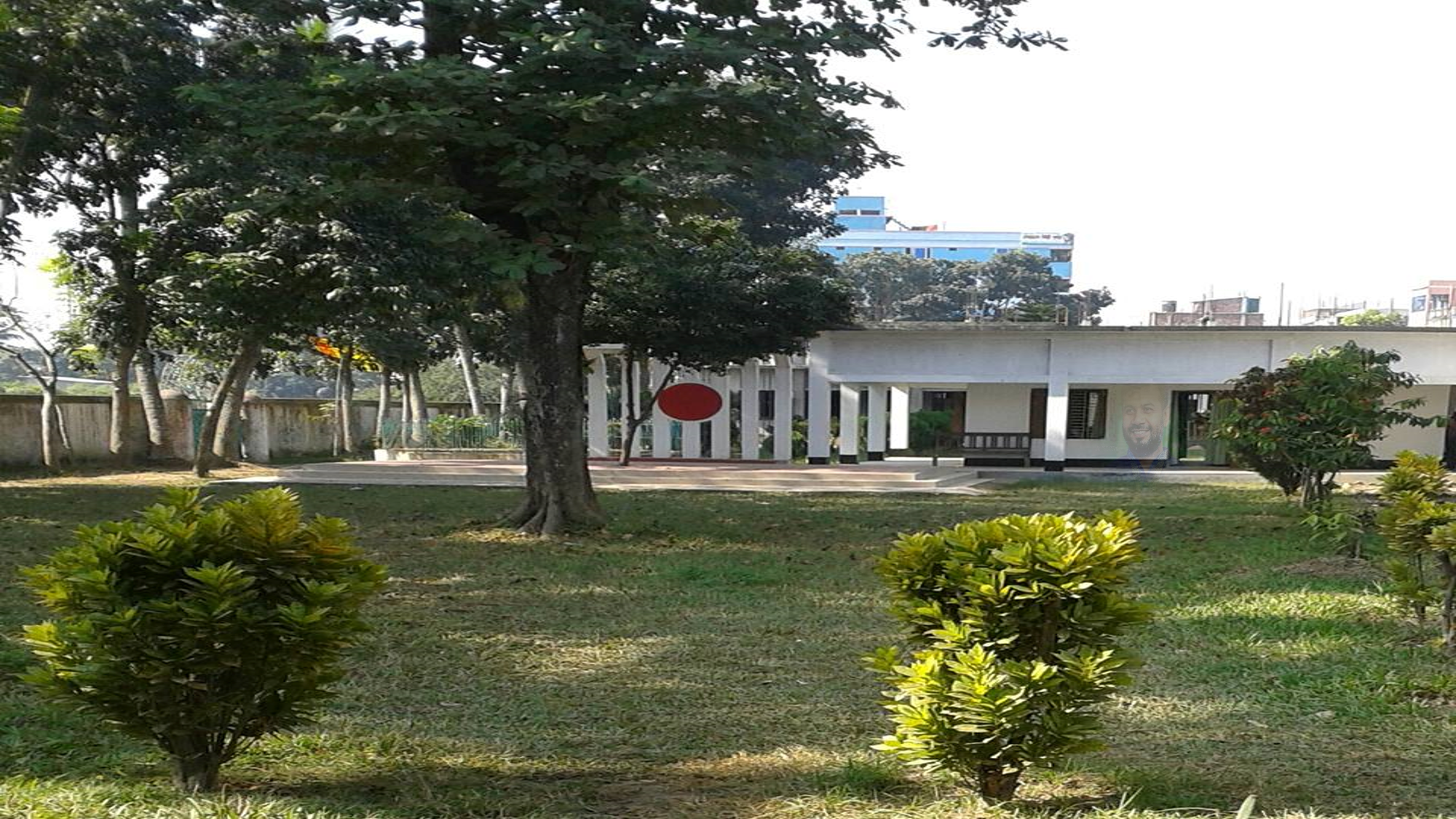